２ねんせい　おんがく
「メッセージ」を
うたおう
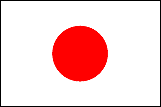 にほん
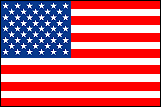 あめりか
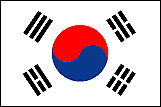 かんこく
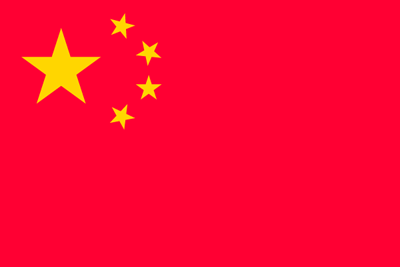 中ごく
にほんの
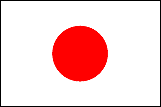 「おはよう」を
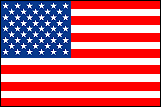 ではなんという？
せいかい
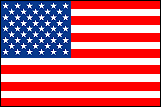 「グッドモーニング」
にほんの
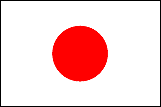 「ありがとう」を
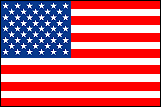 ではなんという？
せいかい
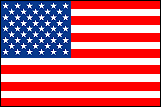 「サンキュー」
にほんの
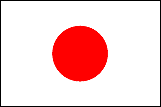 「さようなら」を
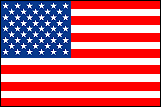 ではなんという？
せいかい
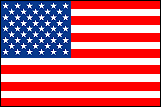 「グッド・バイ」
にほんの
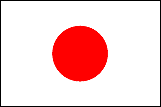 「おはよう」を
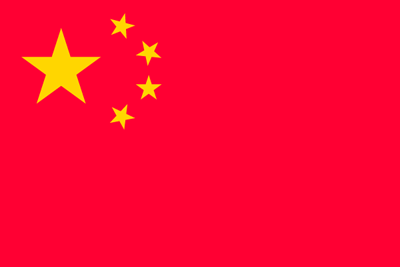 ではなんという？
せいかい
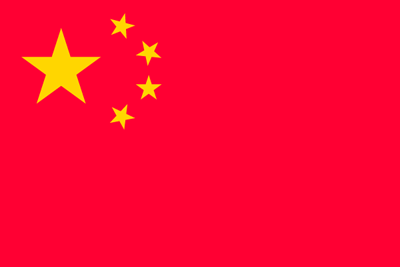 「ニイ・ツァオ」
にほんの
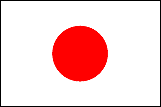 「さようなら」を
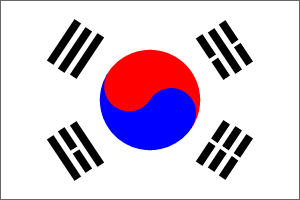 ではなんという？
せいかい
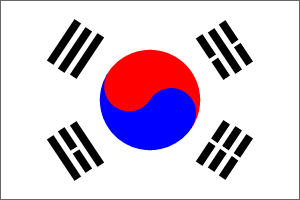 「アンニョンヒガセヨ」
いろいろなくにの“あいさつ”